Fraction of the left-side tail in the energy deposit sum distribution
July 09
   Minho Kim
Selection of the fitting function
Crystal Ball
Asymmetric Gaussian
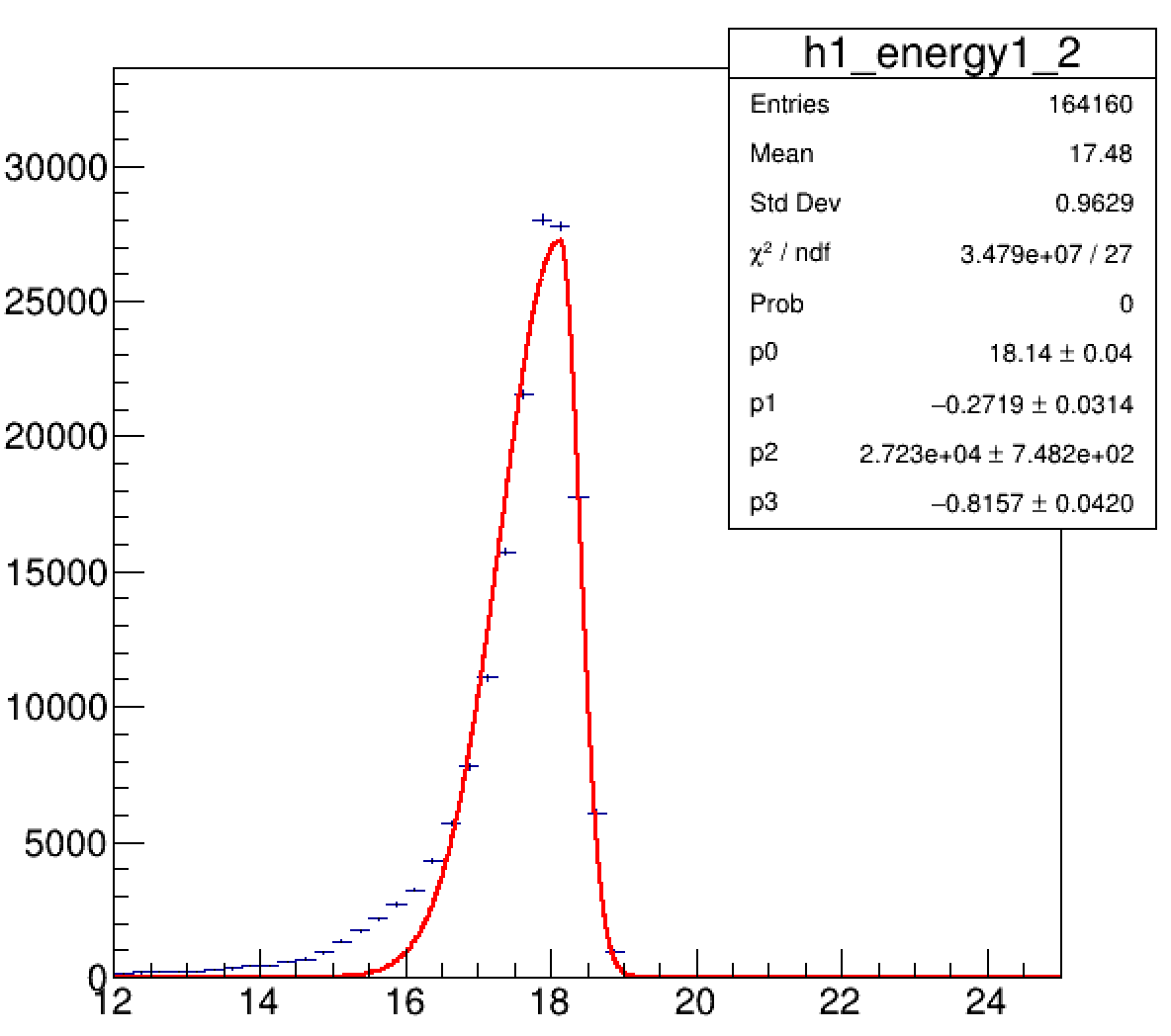 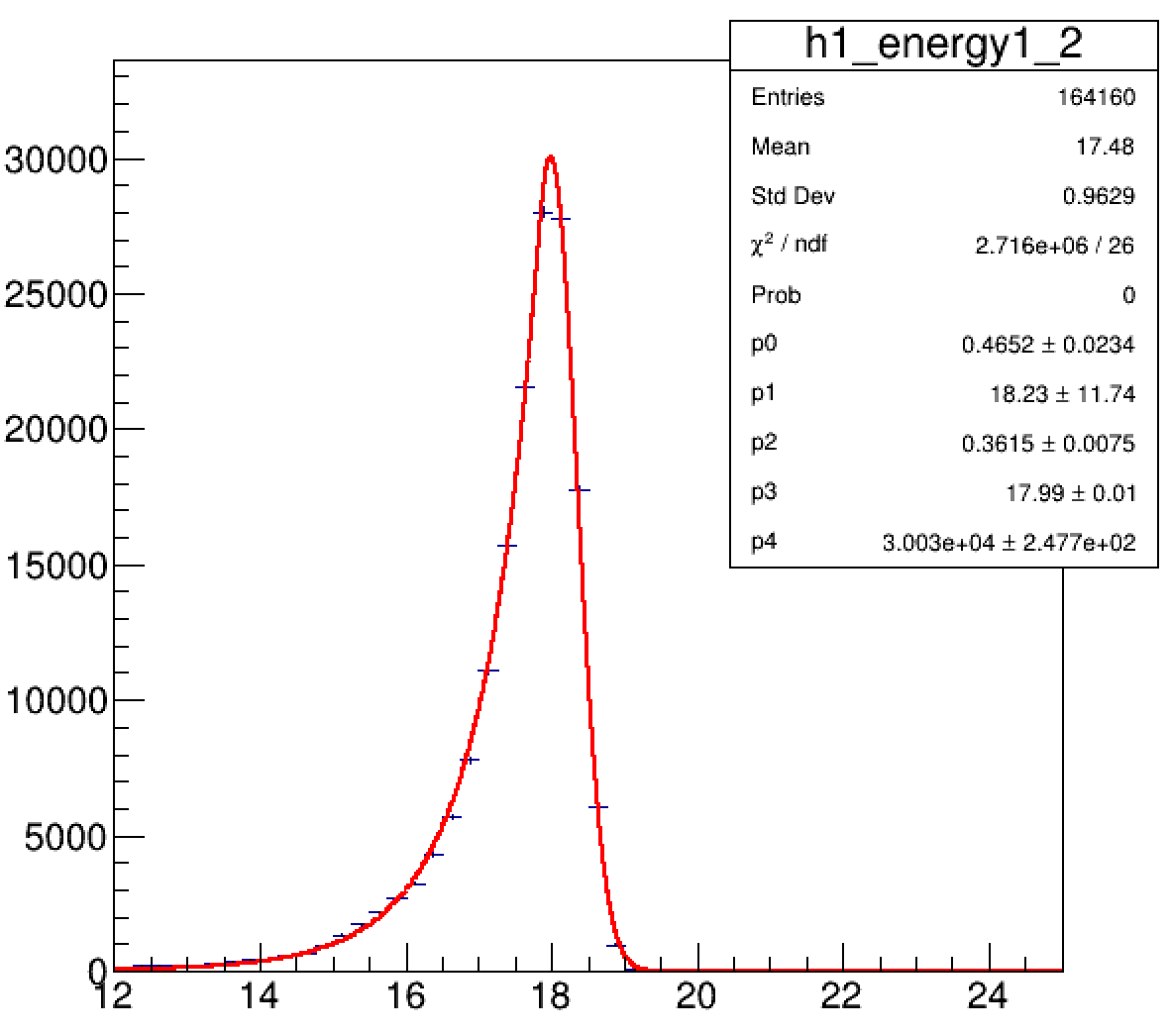 20 GeV photon

10 layers
20 GeV photon

10 layers
Counts
Counts
Edep sum (MeV)
Edep sum (MeV)
■
Because the Asymmetric Gaussian didn’t reproduce the left-side tail well, the Crystal Ball function was used to estimate the fraction of the left-side tail.
2/7
[Speaker Notes: 24 33]
Evaluation of the left-side tail
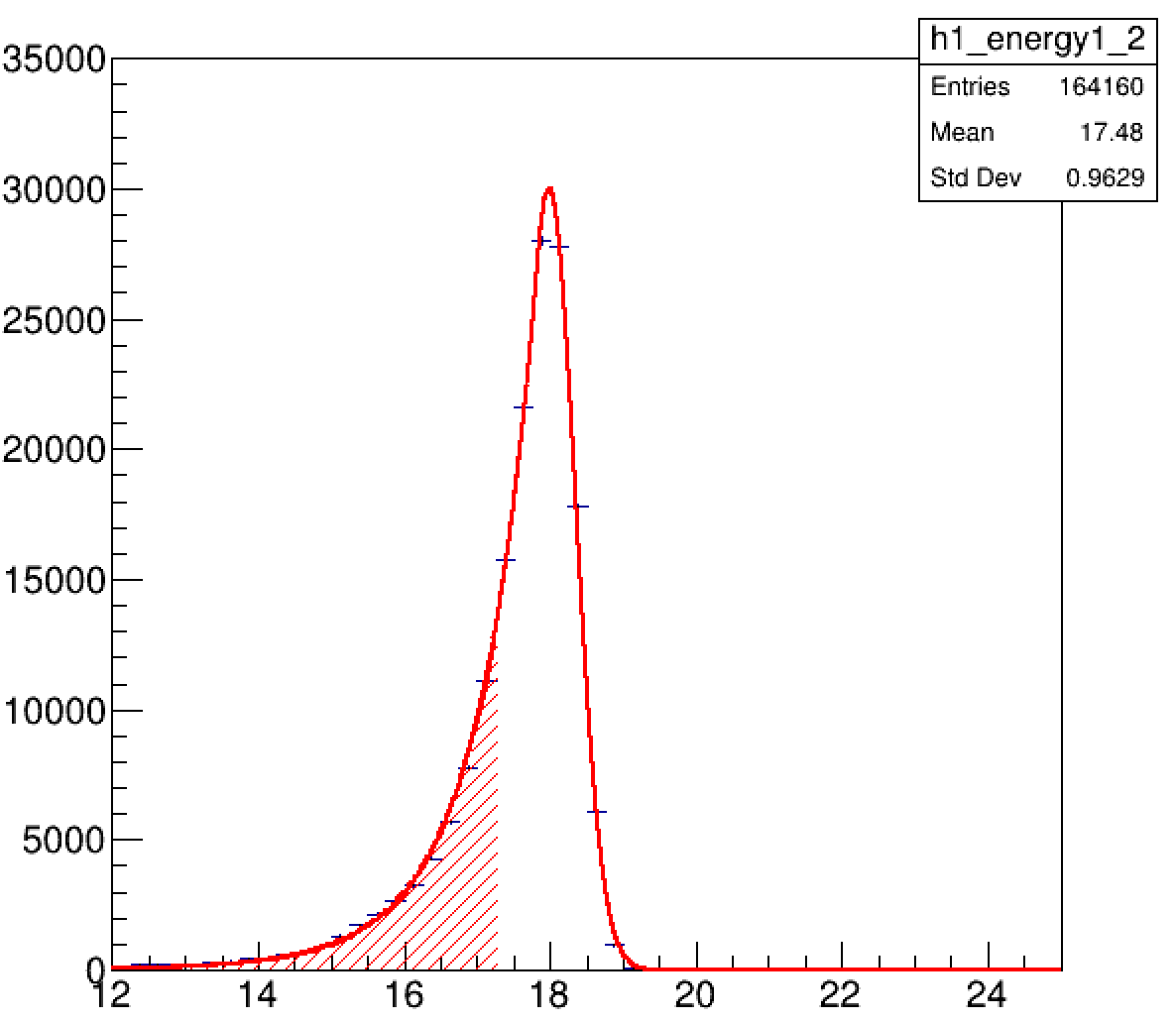 Counts
Edep sum (MeV)
■


■
We want to study the fractions of the left-side tails depending on the energy and the number of ScFi layers used.

Area of the Edep sum distribution was integrated up to the first FWHM position and the ratio to the total area was calculated.
3/7
[Speaker Notes: 24 33]
Evaluation of the left-side tail
Alternative
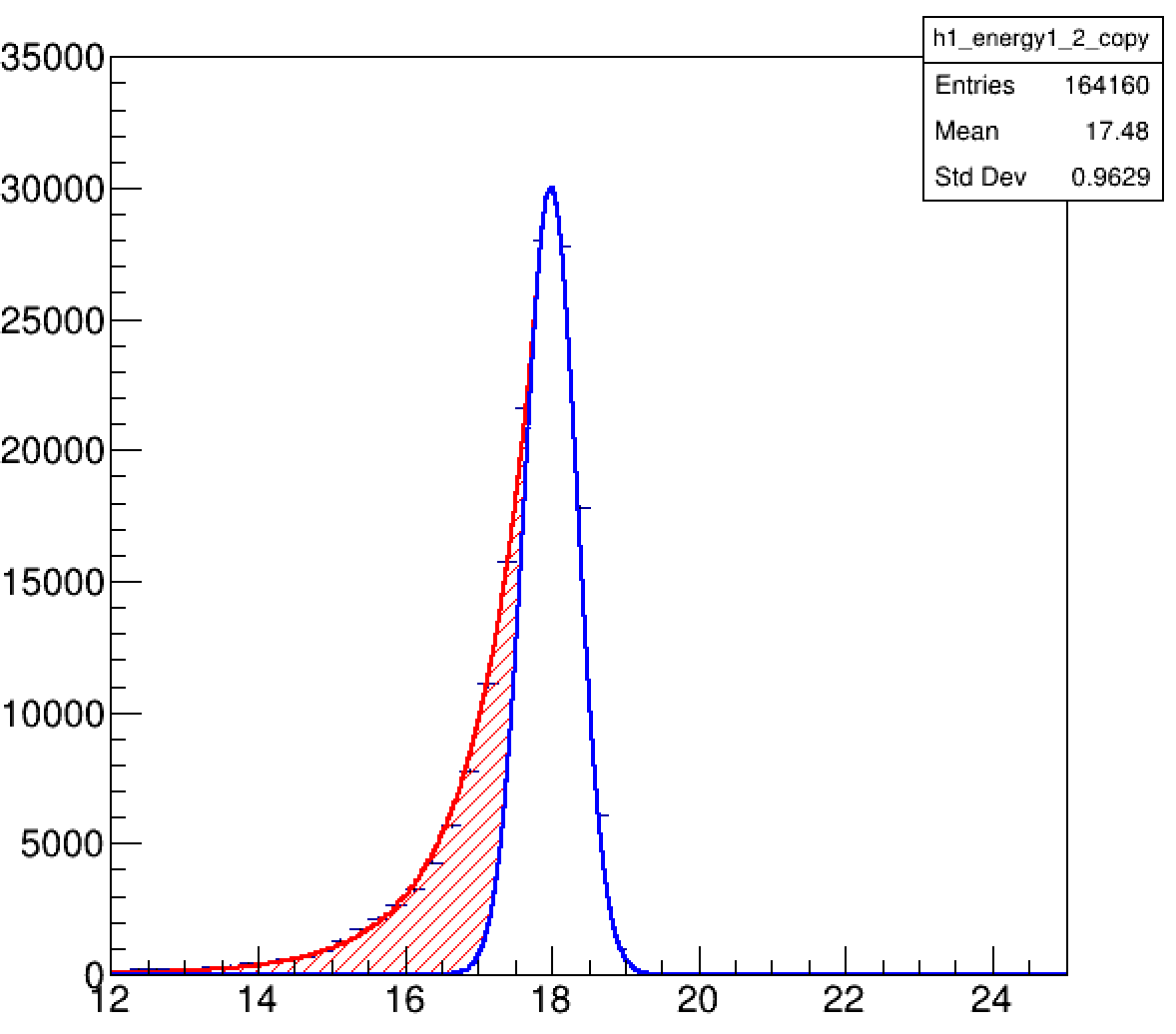 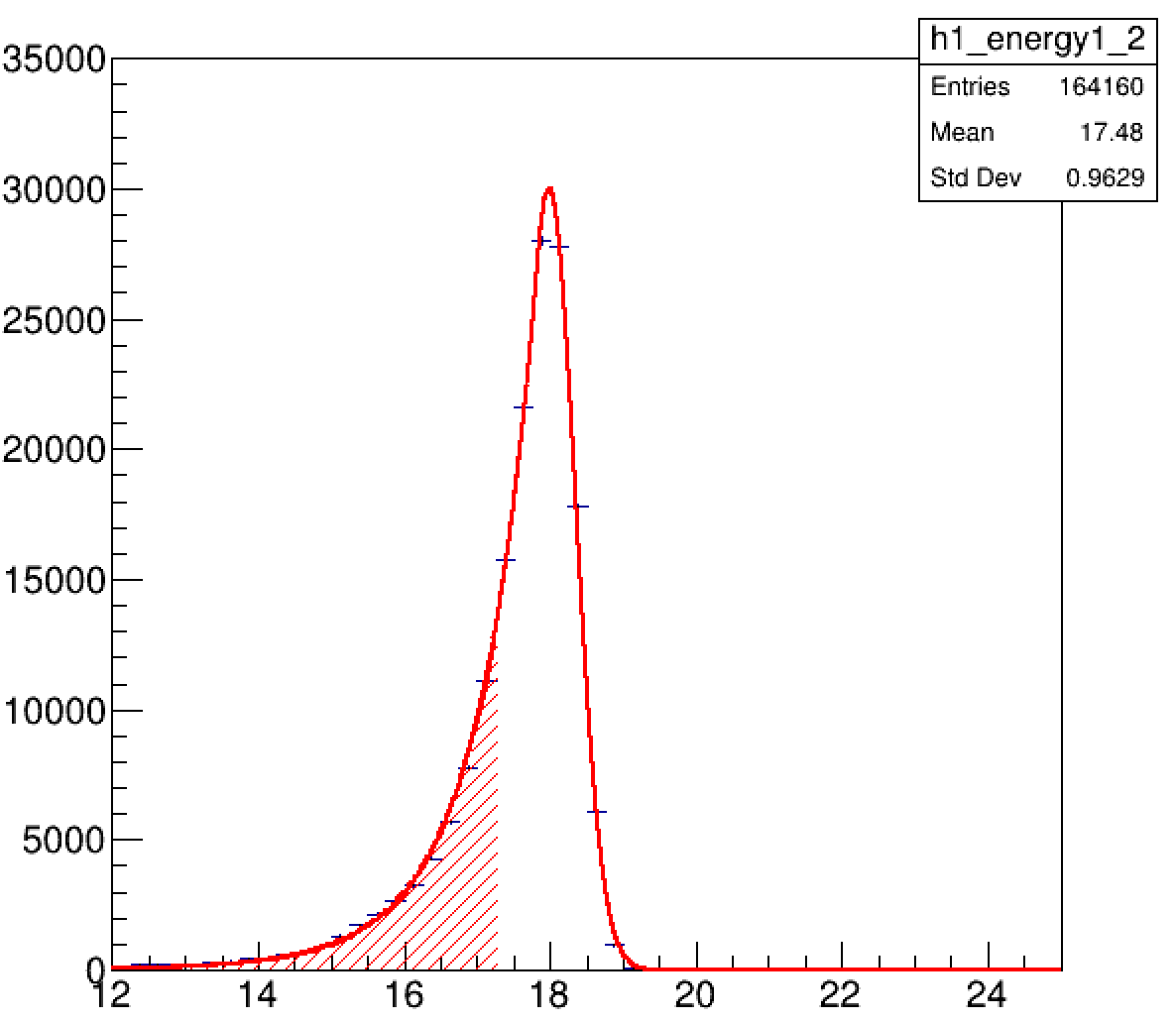 Counts
Counts
Edep sum (MeV)
Edep sum (MeV)
■
We can also integrate only the area which makes the distribution asymmetric.
4/7
[Speaker Notes: 24 33]
Edep sum distributions
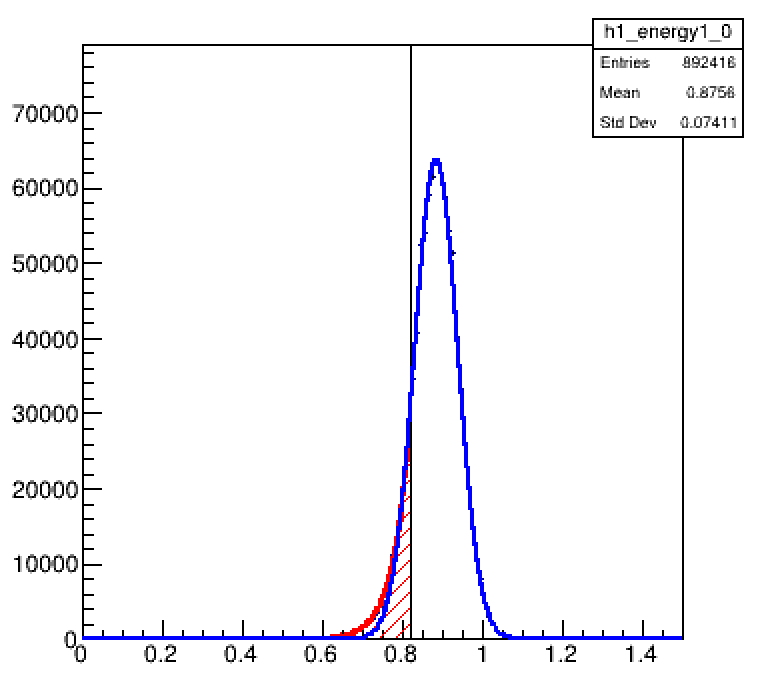 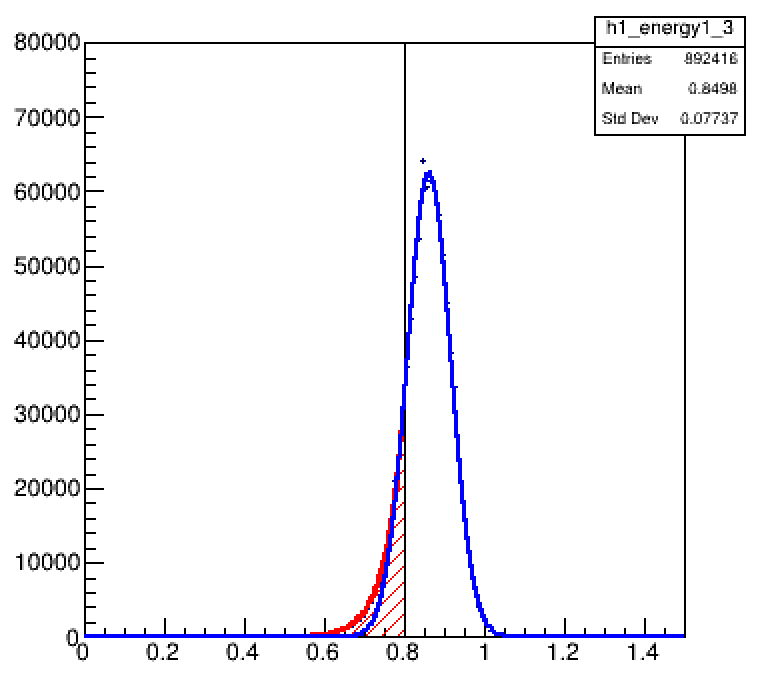 1 GeV photon

12 layers
1 GeV photon

9 layers
Counts
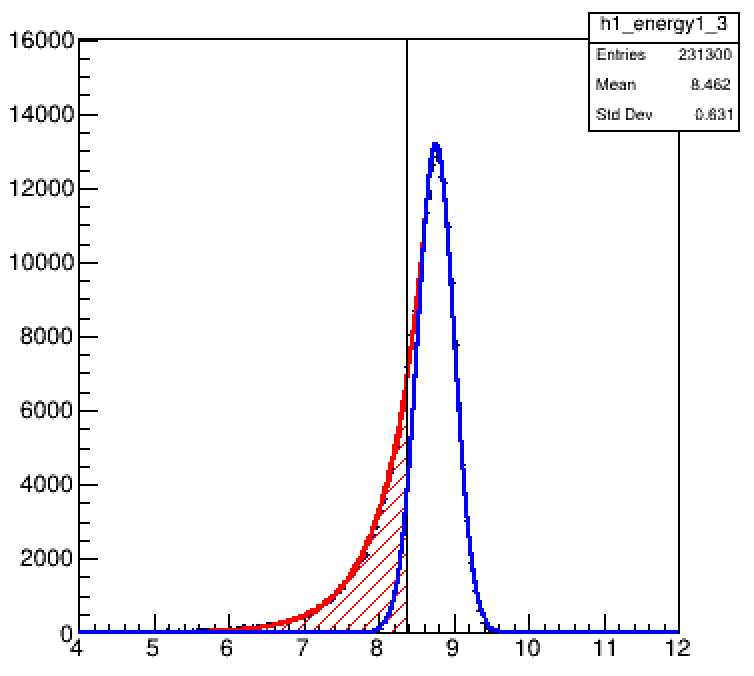 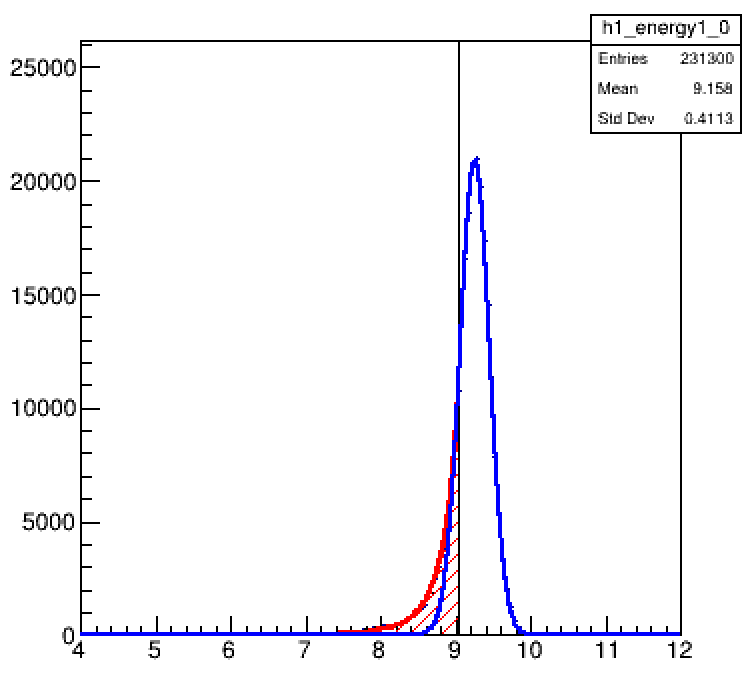 10 GeV photon

12 layers
10 GeV photon

9 layers
Edep sum (MeV)
5/7
[Speaker Notes: 24 33]
Comparison 1
As a function of layers
As a function of energy
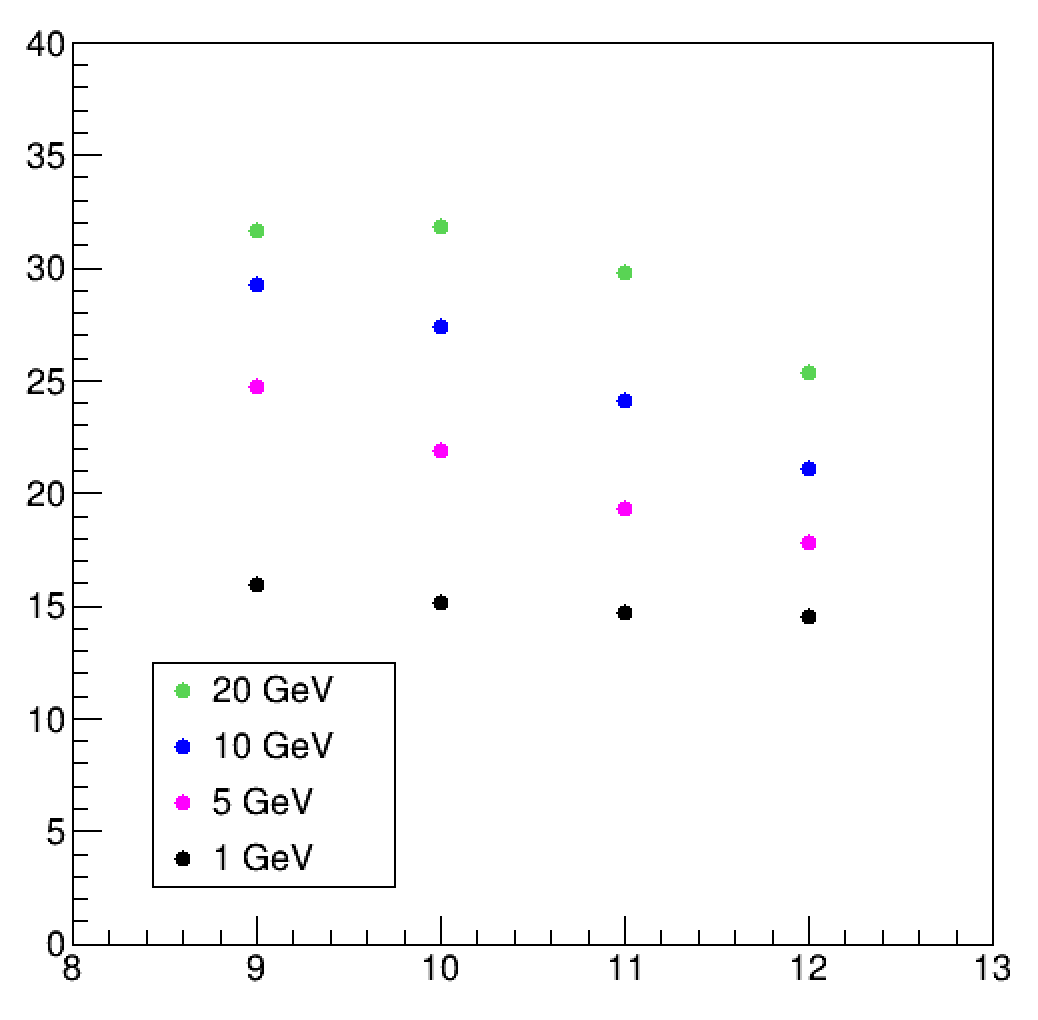 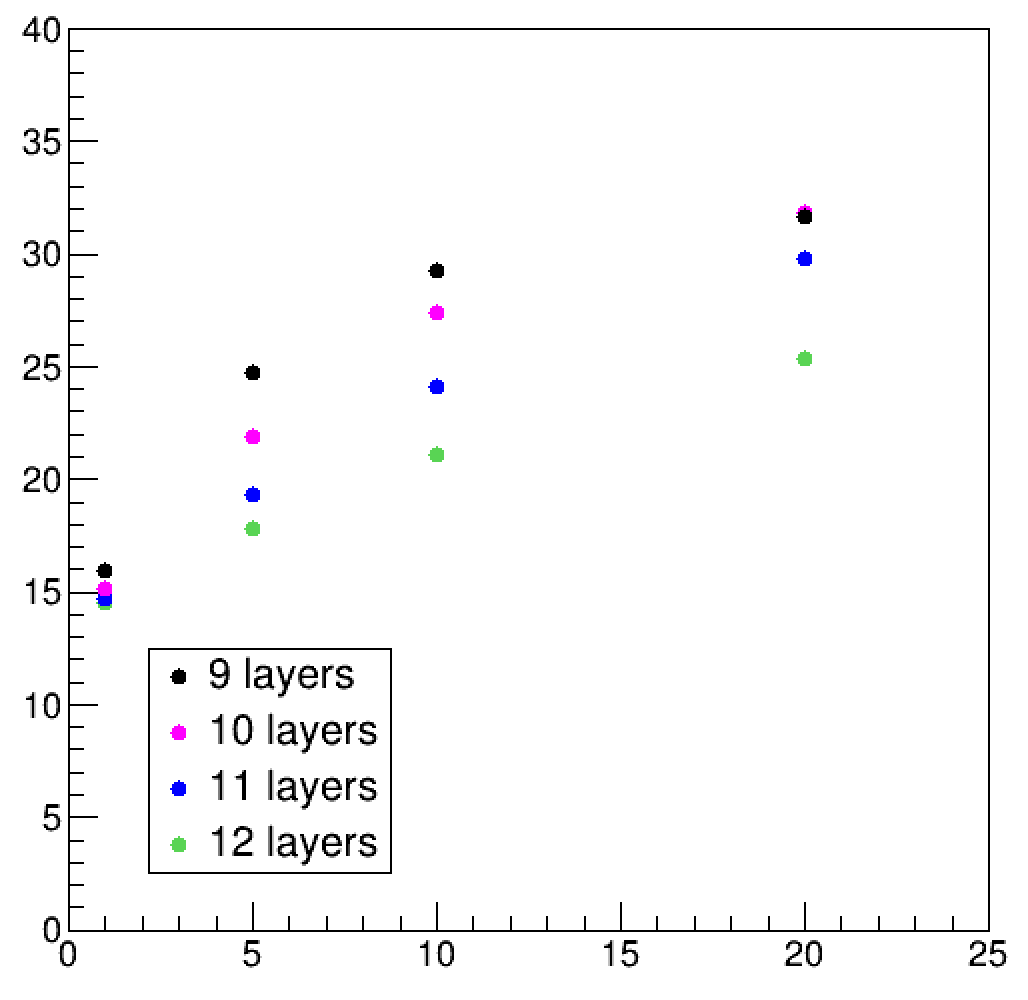 Fraction (%)
Fraction (%)
Beam energy (GeV)
Layers
■


■
There is no clear difference for 1 GeV photon, but the fraction increases in the higher energy as the number of ScFi layers used decreases. 

When the trigger condition is not applied, the fraction increases as the photon energy increases even in the 12 layers.
6/7
[Speaker Notes: 24 33]
Comparison 2
As a function of layers
As a function of energy
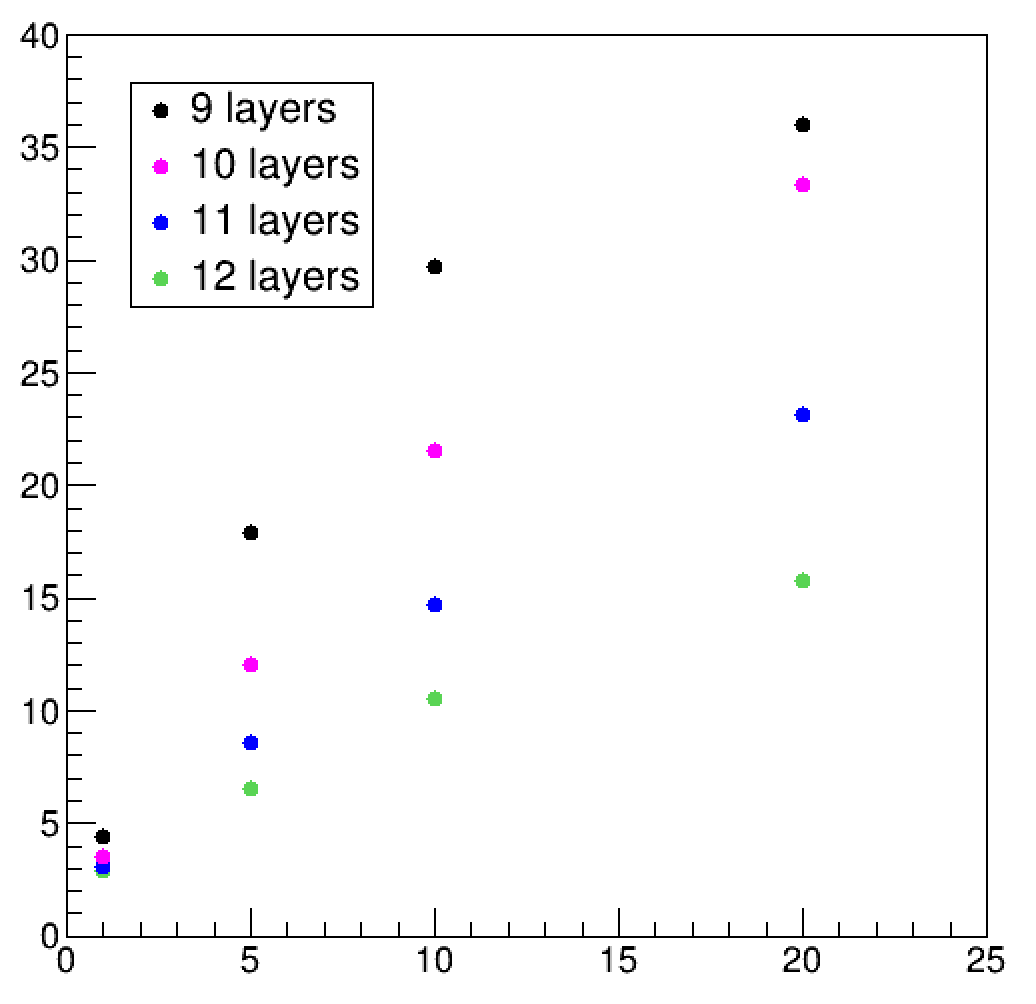 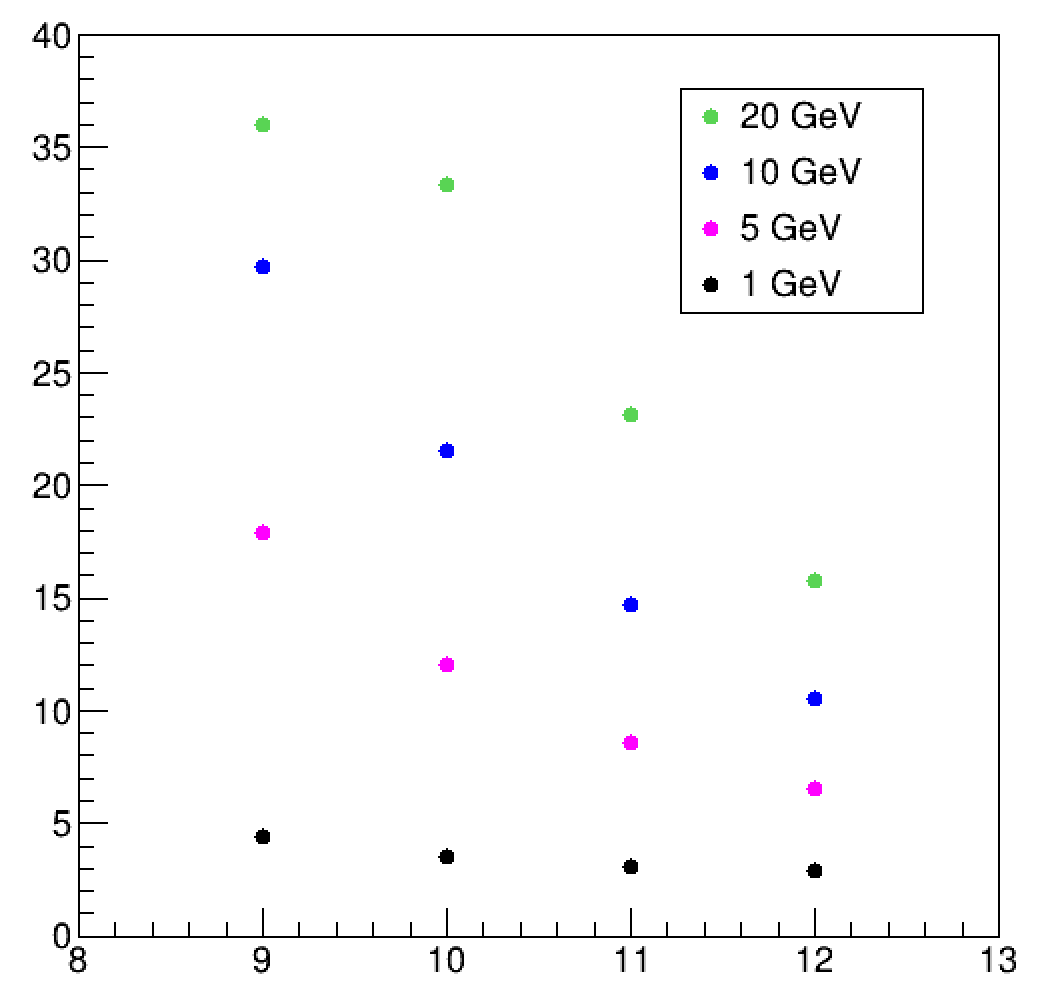 Fraction (%)
Fraction (%)
Beam energy (GeV)
Layers
■
We can see clearer dependency if we consider only the asymmetric area.
7/7
[Speaker Notes: 24 33]